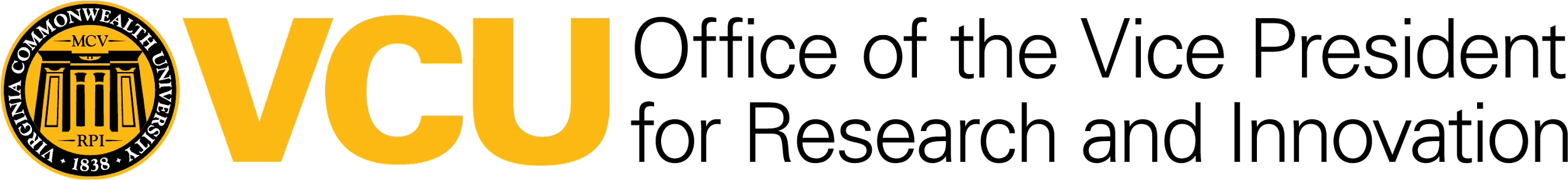 Research CommunityOn-Site Toolkit Training Session
July 18, 2023
Agenda
Introductions & HRPP Transformation Overview
	What is the HRPP Toolkit?				
	Resource Overview
	RAMS-IRB Changes and Protocol-Based Applications
	Ancillary Review Requirements: HRP-309 - Ancillary Review Matrix
Protocol Development Using HRPP Toolkit
Break & Lunch
Informed Consent 
Office Hours: Research Community Q&A
[Speaker Notes: Sandy, Tom: Intro and HRPP Transformation Overview

Christina: Protocol Development
Brandy: Informed Consent]
HRPP Transformation Team
INTRODUCTIONS
Introductions
HRPP Transformation Team
Sanjur Brooks, DPS, VCU HRPP Director
Lea Olverson, MS, VCU HRPP Deputy Director
Tom Bechert, MBA, MS, CIP, Huron Consulting Group, Sr. Director
Christina Moord, CIP, Huron Consulting Group, Sr. Associate
Brandy Stoffel, JD, CIP, Huron Consulting Group, Associate
HRPP TRANSFORMATION OVERVIEW
HRPP Transformation Overview
Goals
Transform the VCU Human Research Protection Program (HRPP) to improve overall compliance with regulations and industry best practices, enhance efficiency and effectiveness for the research community, and support the education of various stakeholders to ensure the protection of human subjects in research at VCU.
Efficiency
Implement business processes that create efficient review of research to support the innovative research work conducted at VCU.
Compliance
Align the VCU HRPP to support and enhance compliance through implementation of the Huron HRPP Toolkit.
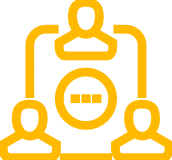 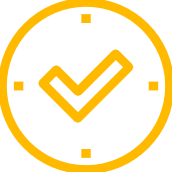 Effectiveness
Provide ongoing support, modeling, and mentorship for these stakeholders to secure these learnings for sustainability long after the project ends.
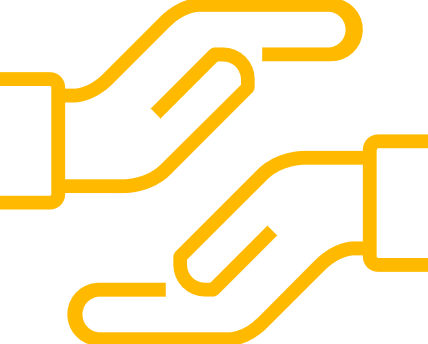 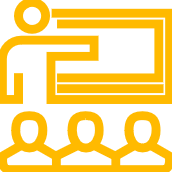 Training
Teach the IRB personnel and members efficient and effective practices. Onboard new personnel to support IRB leadership while ensuring high standards.
HRPP Transformation Overview
PI’s and Study Teams
IRB Transformation
Phase 1:  HRPP Toolkit Onboarding, Training and Mentorship (February – June)

Phase 2:  Full Toolkit Go-Live, Reviewer Mentorship and Support (July – October)

Phase 3:  Post-IRB System Implementation Go-Live HRPP Toolkit Support (November – February)

Anticipated Deliverables for Phases 1-3:
IRB Members
IRB Staff
Project plan
Project charter
VCU customized HRPP Toolkit
HRPP Toolkit training materials for IRB staff and IRB members
Communications to support project and change management
Proposed IRB staffing model
Proposed IRB committee flex model
Materials to support project committee/group meetings
HRPP Transformation Overview
What is the HRPP Toolkit?
What is the HRPP Toolkit?
The HRPP Toolkit is a comprehensive set of workflows, standard operating procedures, checklists, worksheets and templates:
Implemented by many human research protection programs of all sizes.

The HRPP Toolkit was designed with the following concepts in mind:
Maximum regulatory flexibility consistent with compliant procedures;
Easy to follow, non-redundant procedures;
Focus on business process and IRB workflow; 
Use of documents to support consistent IRB applications and reviews; and 
Support application of ethical principles.
What is the HRPP Toolkit?
SOPs (~37)
Examples: Intake, Pre-Review, Non-Committee Review, IRB Meeting Conduct, Investigations
Worksheets (~23)
Examples:  Exempt determination, Criteria for Approval,  Emergency Use
Checklists (~15) 
Examples: Pre-Review, Non-Committee Review, Children, Waiver of Consent Process
Process Maps
Examples: Flowcharts for Intake, Non-Committee Review and Convened IRB
Templates (~38)
Examples: Consent document, Protocol, Minutes, Approval letters
Other Resources
Examples: Investigator Manual, HRPP Plan
What is the HRPP Toolkit?
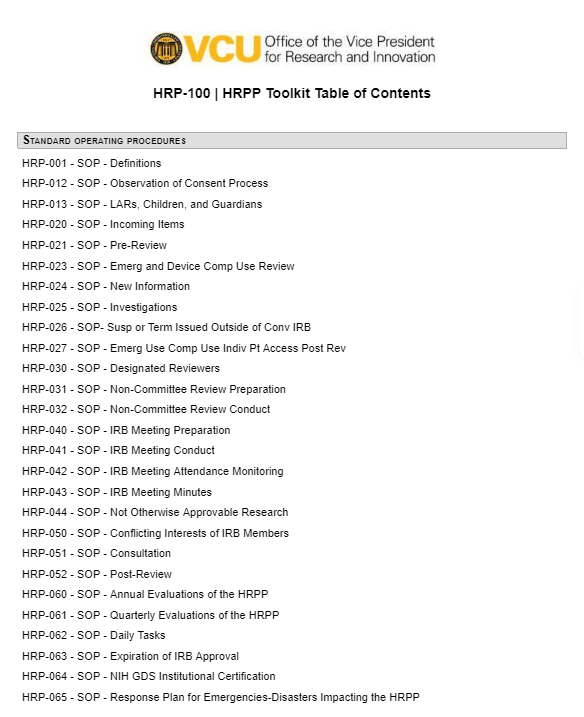 Use HRP-100 - Table of Contents to navigate the documents in the Toolkit and readily identify tools for protocol development and criteria for approval.
HRPP Transformation Overview
Resource Overview
Resource Overview
HRPP Website
Revised HRPP website
FAQs
HRPP Blog: research community training sessions
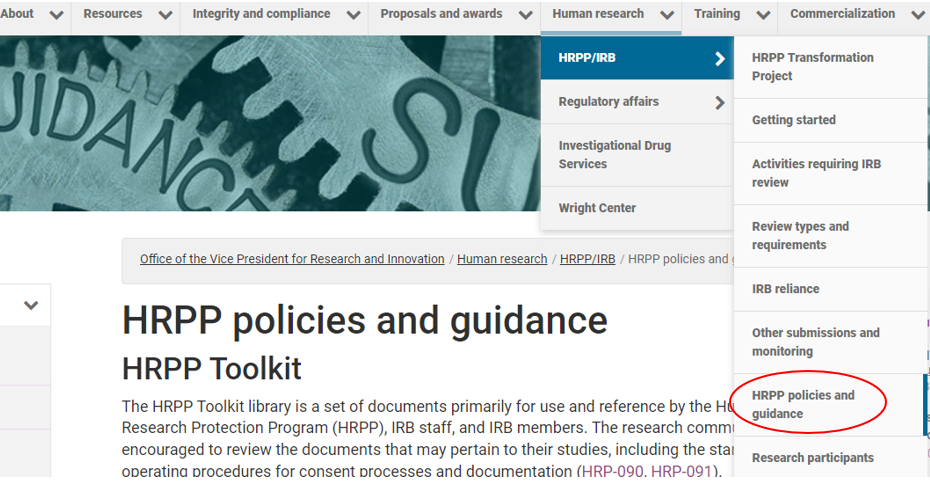 Resource Overview
HRP-103 – Investigator Manual
A “How-To” manual for study teams 

Outlines researcher responsibilities for conducting research at VCU

Identifies activities requiring IRB review

Specifies qualification and training requirements

Provides submission, protocol and consent guidance

Identifies regulatory considerations: consent requirements, levels of review, criteria for approval
HRPP Transformation Overview
RAMS-IRB Changes and 
Protocol-Based Applications
RAMS-IRB Changes and Protocol-Based Applications
RAMS-IRB Changes
A new path for research projects or clinical investigations was implemented in June that minimizes administrative burden by reducing the number of smartform fields investigators need to complete in RAMS-IRB with the required protocol upload.

A study status change in RAMS IRB to “deferred” requires a response from the study team for reconsideration by the board.  A status change to “tabled” requires no action by study team; the submission will be reviewed at the next available IRB meeting.
RAMS-IRB Changes and Protocol-Based Applications
Protocol Based Application
Protocol required for “Research Project or Clinical Investigation” pathway and “Treatment Use (Expanded Access)” in RAMS-IRB
HRP-503 – TEMPLATE Protocol
HRP-503a – TEMPLATE SBS Protocol
RAMS-IRB Changes and Protocol-Based Applications
Protocol Based Application
HRP-508 - Site Supplement is required for all studies involving a sponsored protocol
Required as part of the submission to VCU when applying to rely on external IRB
May not be reviewed by the external IRB
RAMS-IRB Changes and Protocol-Based Applications
Protocol Based Application
Protocol NOT required for Emergency Use or Not Human Subject Research (NHSR) pathways in RAMS-IRB
HRPP Transformation Overview
Ancillary Review Requirements:   HRP-309 - Ancillary Review Matrix
Ancillary Review Requirements
HRP-309 – WORKSHEET Ancillary Review Matrix
Ancillary Reviews are reviews by other compliance groups or individuals that are in addition to IRB approval.
HRP-309 Ancillary Review Matrix identifies other reviews which may be needed and provides contact information for those other offices
PROTOCOL DEVELOPMENT USING THE HRPP TOOLKIT
Protocol Development Using the HRPP Toolkit
Tools
HRP-503 - TEMPLATE PROTOCOL 

HRP-100 - HRPP Toolkit Table of Contents

Worksheets and Checklists, as indicated
BREAK & LUNCH
INFORMED CONSENT
Informed Consent
SOPs
HRP-090 - Informed Consent Process for Research
HRP-091 - Written Documentation of Consent
HRP-013 - LARs, Children, and Guardians
These documents are not completed or submitted by the study team; rather, they are available for your reference to demonstrate the approval criteria utilized by the VCU IRB.
Informed Consent
Templates
HRP-502 - TEMPLATE CONSENT DOCUMENT
HRP-506 - TEMPLATE CONSENT DOCUMENT - Emerg or Comp Device Use
HRP-507 - TEMPLATE CONSENT DOCUMENT - Short Form
Office Hours
RESEARCH COMMUNITY Q&A
Thank you for participating
Who to Contact with Questions
HRPP Transformation Team
Sanjur Brooks, DPS, VCU HRPP Director, brookss15@vcu.edu | (804) 828-0131
Lea Olverson, MS, VCU HRPP Deputy Director, olversonl@vcu.edu  
Tom Bechert, MBA, MS, CIP, Huron Consulting Group, Sr. Director, tbechert@hcg.com
Christina Moord, CIP, Huron Consulting Group, Sr. Associate, cmoord@hcg.com
Brandy Stoffel, JD, CIP, Huron Consulting Group, Associate, bstoffel@hcg.com